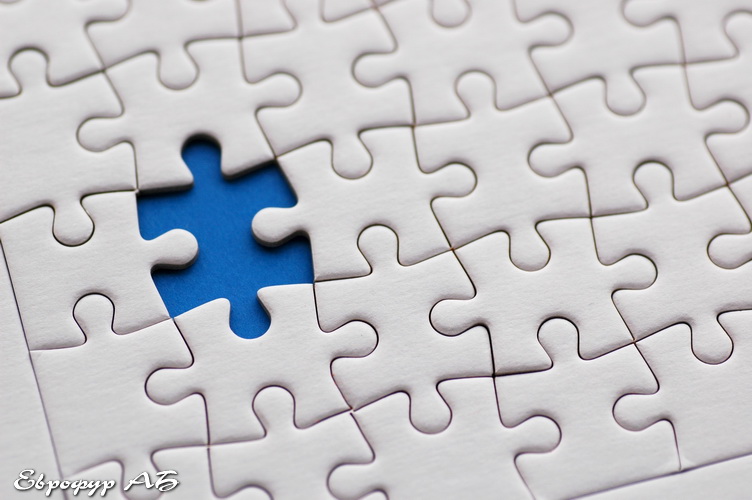 ВСЕРОССИЙСКИЙ КОНКУРС
«УЧИТЕЛЬ ГОДА - 2015»
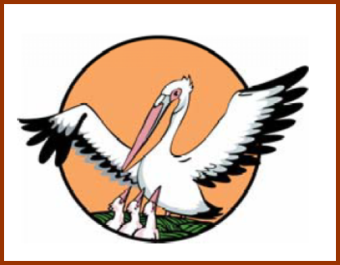 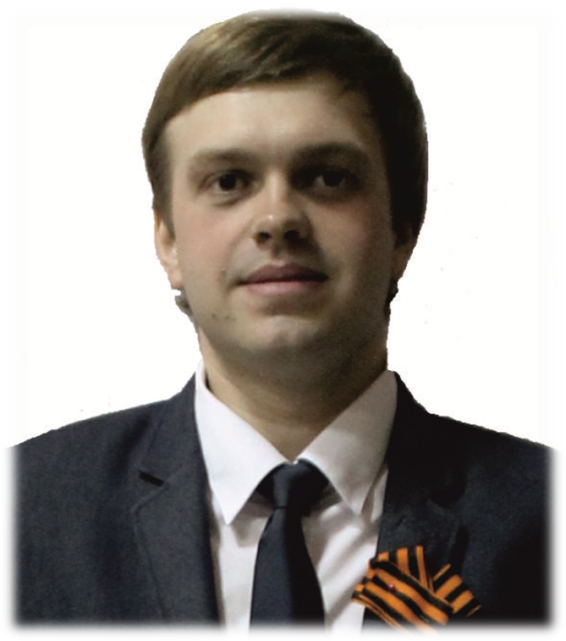 Краснов 
Сергей Владимирович
Нижегородская область
Методический семинар
Формирование опыта проектной деятельности у учащихся средней и  старшей школы средствами учебного и социального проектирования
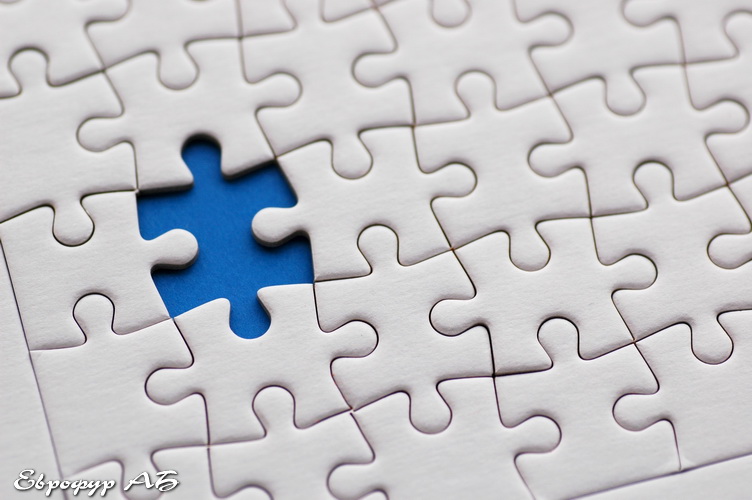 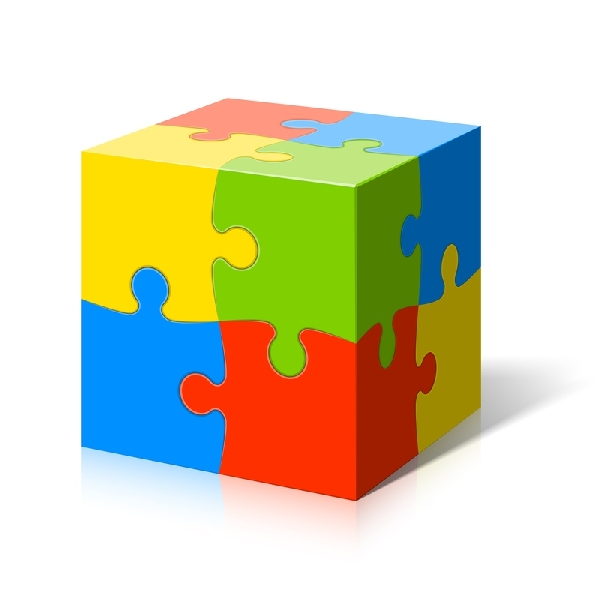 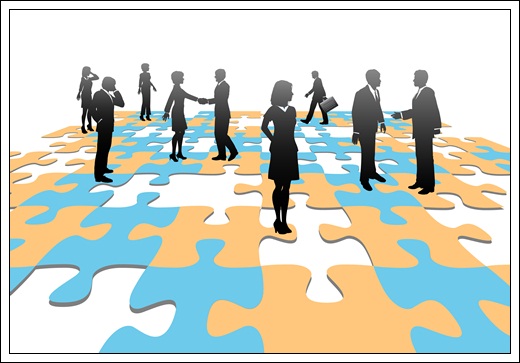 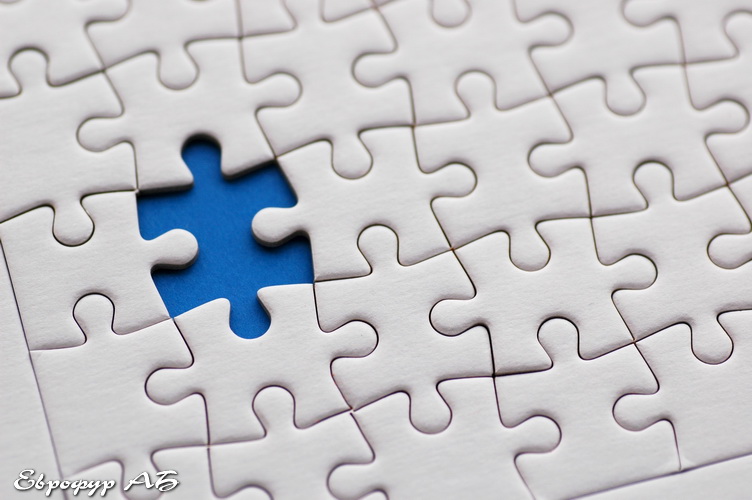 Актуальность педагогического опыта
Речь идет не о том, чтобы предвидеть  будущее, а о том, чтобы творить его 
Дени де Ружмон
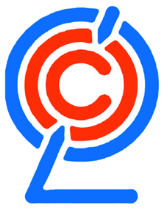 ПРОЕКТ
(личностные,
предметные, 
метапредметные 
результаты)
перспектива развития личности
ФГОС
Готовность школьника к выбору вектора своего жизненного пути и совершенствование 
профессионального мастерства учителя
Семья
Представления работодателя о хорошем современном работнике включает наличие следующих качеств:
клиентоориентированность;
потенциал к обучению и ответственность за собственное развитие;
приверженность профессии и компании;
стрессоустойчивость;
системное мышление;
самостоятельность и способность взять на себя ответственность за результат;
умение работать в команде;
умение решать нестандартные задачи;
работоспособность;
гибкость мышления;
творческий, или даже, инновационный образ мысли;
широкий профессиональный кругозор.
Источник:http://goo.gl/DfO0YF
разрешение
 социальных проблем
проектирование дома,
планирование семейного бюджета, 
создание семейного бизнеса (составление бизнес - плана)
ВЫЗОВ НАСТОЯЩЕГО, 
ТРЕБОВАНИЯ БУДУЩЕГО!
Стратегические ориентиры педагогического опыта
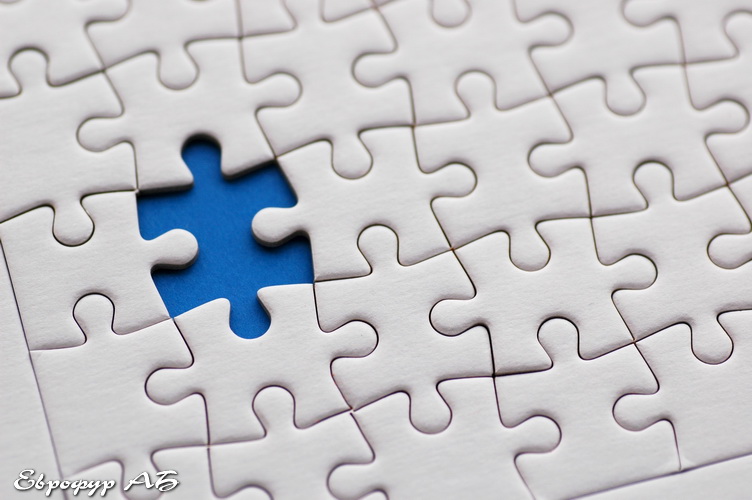 Противоречия
Учебная мотивация ученика
Содержание образования
Общественный прогресс, формирование умений и качеств человека XXI века
Учебная мотивация класса
Традиционные формы обучения
Требования 
ФГОС ООО, направленные на формирование личностных, предметных и метапредметных результатов
Проблема. 
Каким образом обеспечить готовность и способность выпускника к эффективной деятельности в условиях высокой динамики общественного прогресса на основе применения сформированных в процессе общего образования личностных, метапредметных и предметных результатов?
Цель:
способствовать формированию опыта проектной деятельности у учащихся средней и  старшей школы средствами учебного и социального проектирования
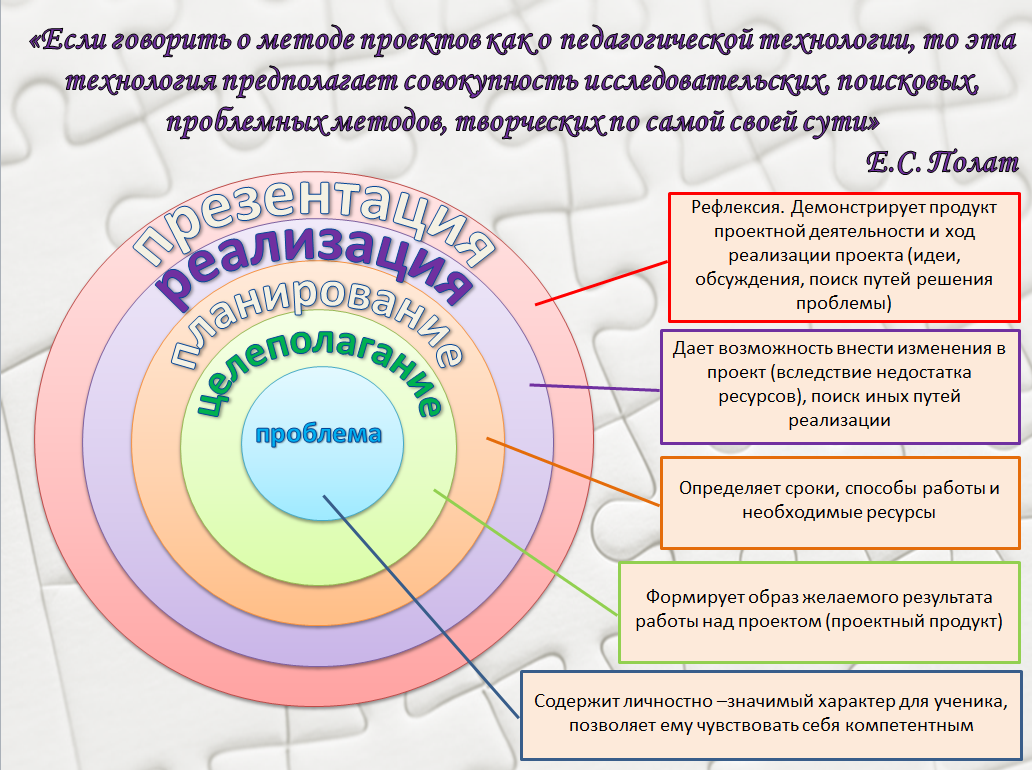 деятельность
Особое значение в учебном проекте имеет собственная ДЕЯТЕЛЬНОСТЬ учащихся!
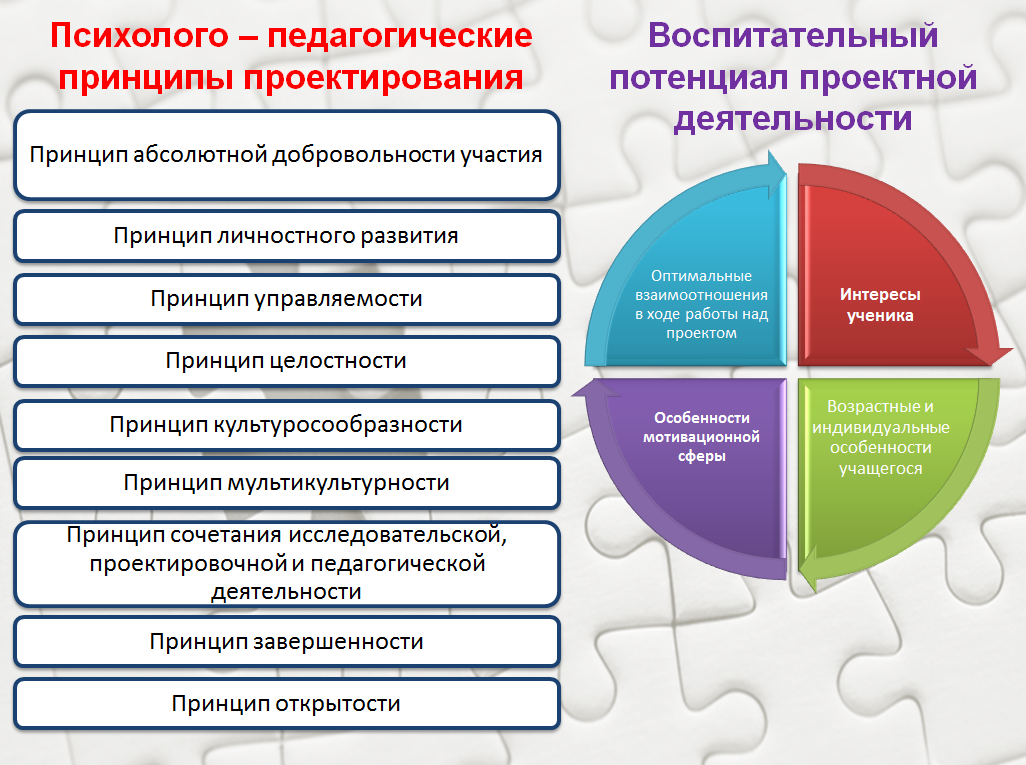 Используемые технологии
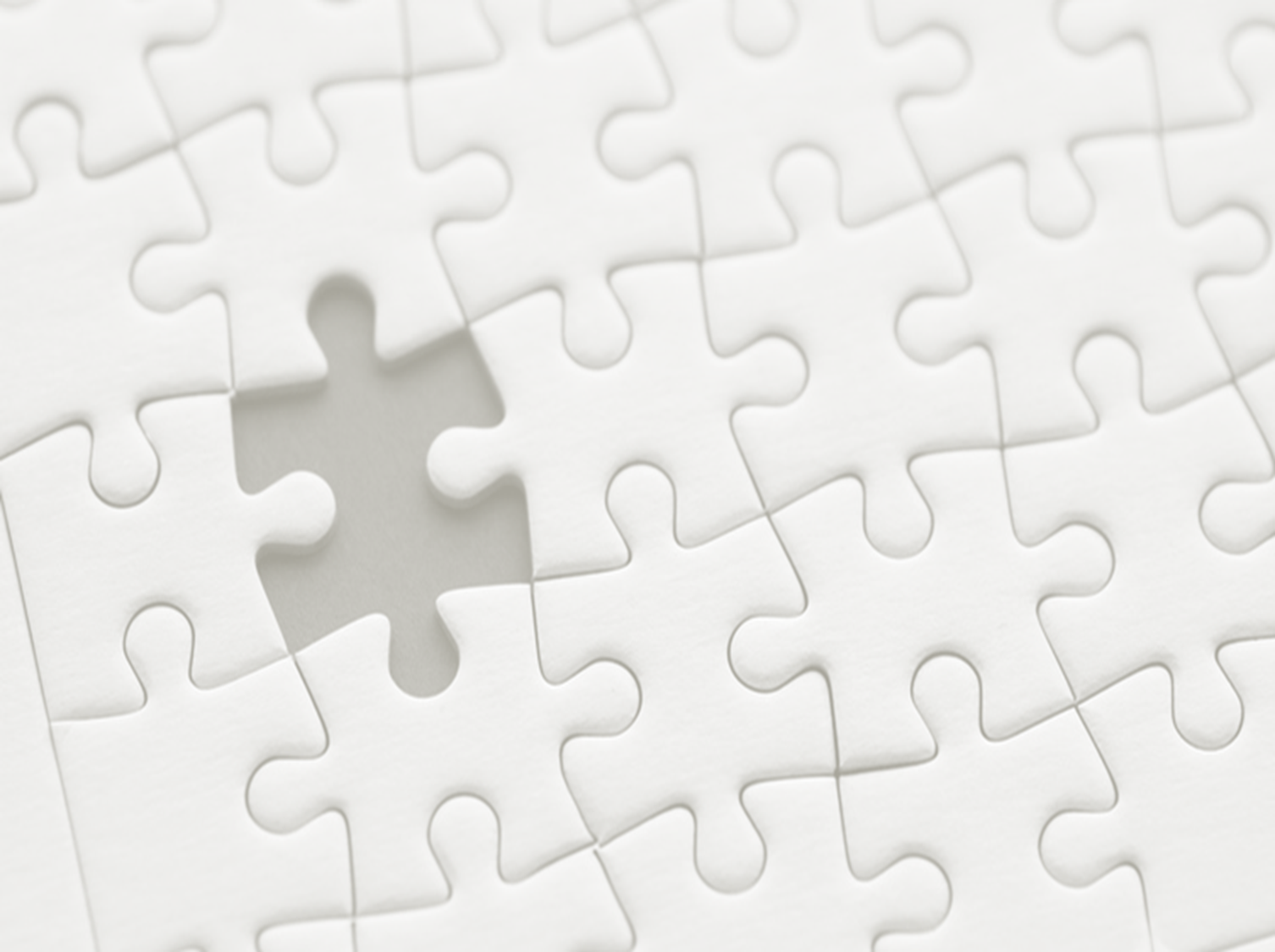 Учебно-познавательная компетенция
ПРОЕКТИРОВАНИЕ
Технология «ТРИЗ»
Технология исследовательского (проблемного) обучения
Социальная компетенция
Технология коллективного взаимообучения (групповые)
Коммуникативная компетенция
Информационно-коммуникационные технологии
Модульное обучение
Информационная компетенция
Технология  развития критического мышления
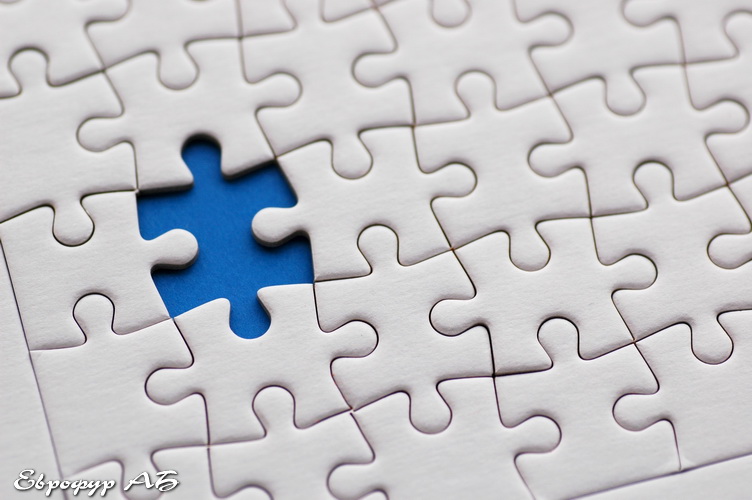 Применение проектной технологии в образовательном пространстве МБОУ «Гимназия»
Системно-деятельностный подход
ПРОЕКТИРОВАНИЕ
Практико-ориентированная, исследовательская деятельность
Учебный локальный проект
Социальный проект
Разработка и реализация:
Разработка и реализация:
КЛАССНОЕ РУКОВОДСТВО
ДОПОЛНИТЕЛЬНОЕ ОБРАЗОВАНИЕ
-урок;
-дистанционное обучение;
-внеурочная деятельность
Проекты:
«Память в наших сердцах!»
«Рука в руке»
«Весь мир – театр!»
«К истокам» и др.
Проект 
«Мир русской старины» и др.
Проекты : 
-«Все для фронта! Все для Победы!»
-«И Почему Москве царством бытии?» и др.
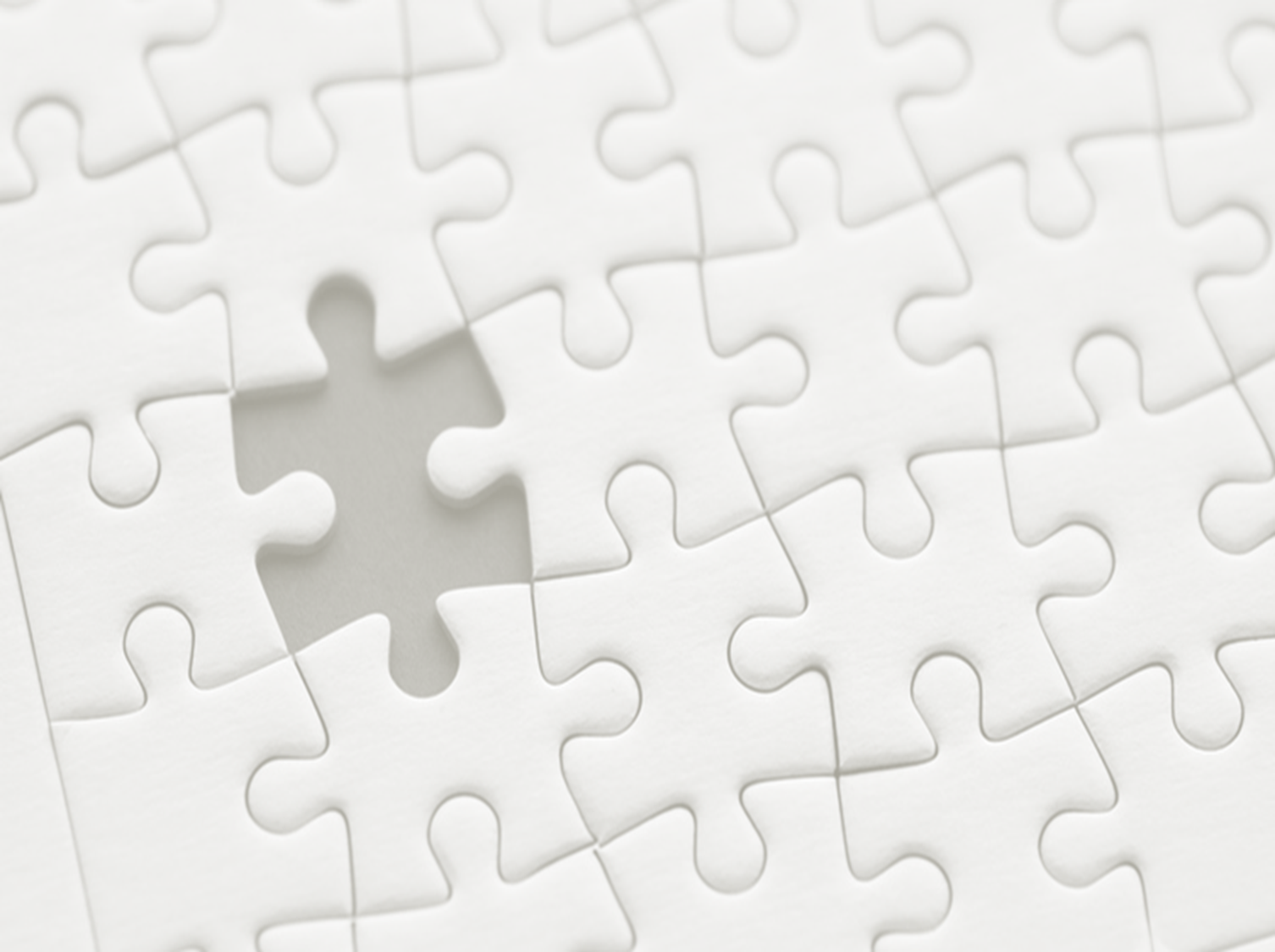 Диапазон педагогического опыта : создана единая система «урок – внеклассная работа» для учеников 5-11 классов.
Практическое воплощение
 данной концепции осуществляется через
 деятельность программы 
Intel «Обучение для будущего» 
(http://www.iteach.ru/)
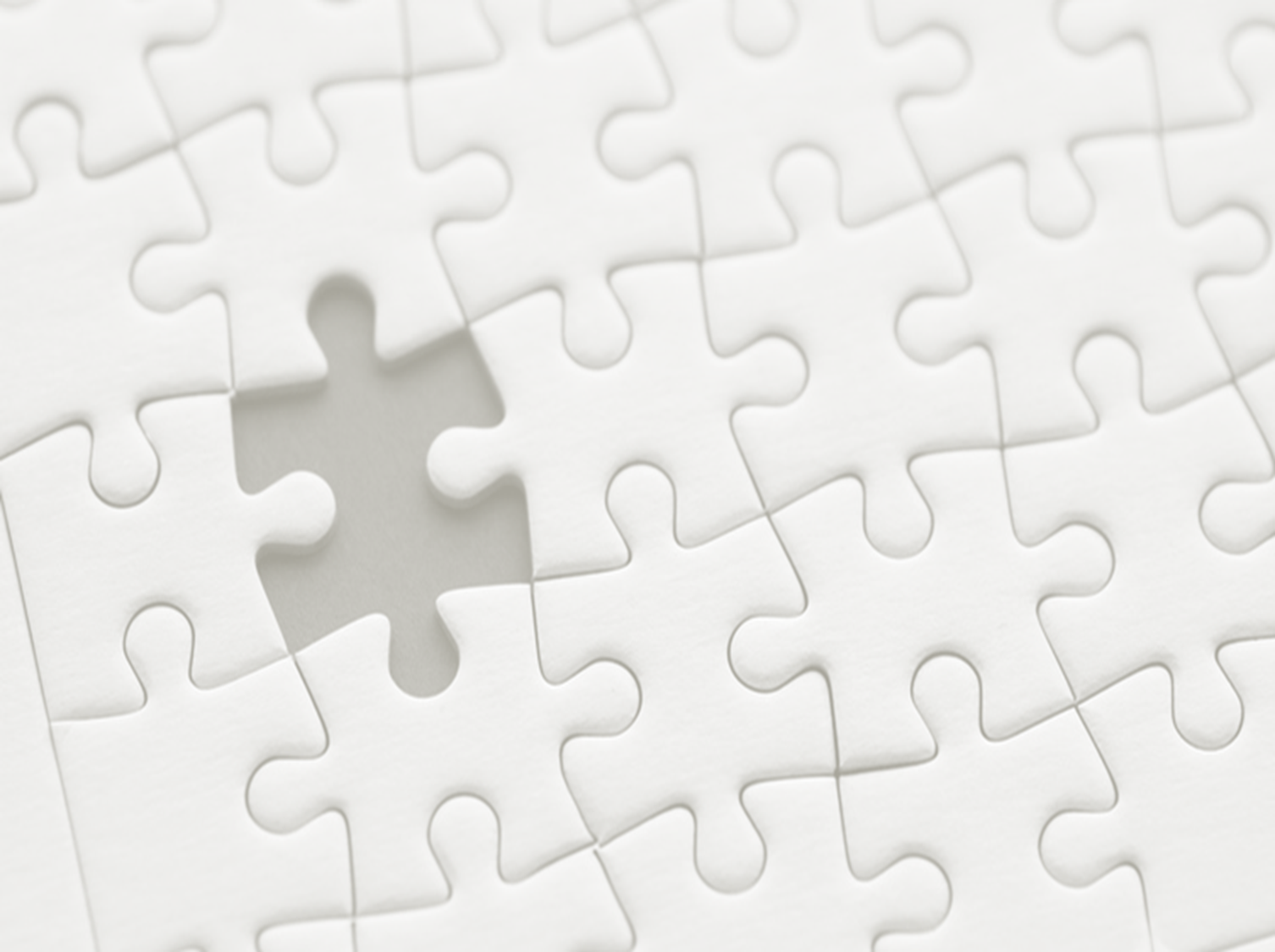 Учебный локальный проект
ОСНОВОПОЛАГАЮЩИЙ ВОПРОС
ПРОБЛЕМНЫЕ ВОПРОСЫ
УЧЕБНЫЕ ВОПРОСЫ
ОТРАЖАЮТ УМЕНИЯ:
анализировать, сравнивать, классифицировать, устанавливать причинно-следственные связи, 
формулировать выводы
ОЦЕНИВАНИЕ
ИССЛЕДОВАТЕЛЬСКАЯ ДЕЯТЕЛЬНОСТЬ УЧАЩИХСЯ,
РАБОТА В ГРУППАХ
РЕЗУЛЬТАТЫ ПРОЕКТНОЙ ДЕЯТЕЛЬНОСТИ
ФОРМЫ ПРЕДСТАВЛЕНИЯ (Google-сайт, вики -статья):
-ментальная карта,
-лента-времени,
-вики-газета,
-вики-статья и др.
ПРЕДСТАВЛЕНИЕ И ОБСУЖДЕНИЕ  ИТОГОВ ПРОЕКТА НА НАУЧНОЙ КОНФЕРЕНЦИИ УЧАЩИХСЯ
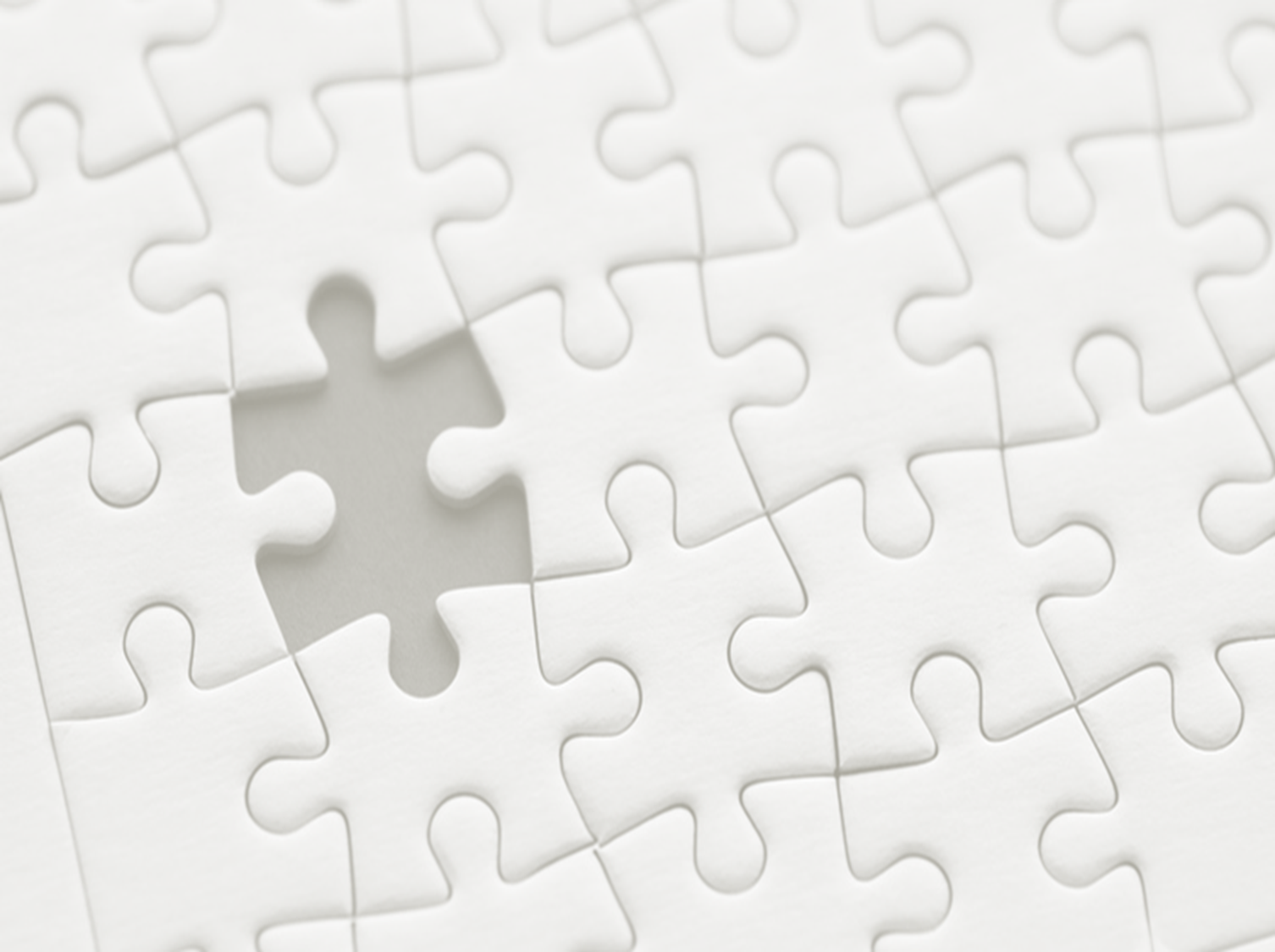 Учебный локальный проект «Все для фронта! Все для Победы!»
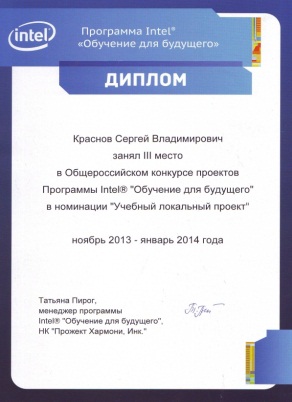 Учебный проект проводился в рамках дисциплины «История России» с учениками 9 класса. Раздел «Великая Отечественная война 1941 – 1945 гг.»
Видеофрагмент урока с использованием проектной технологии
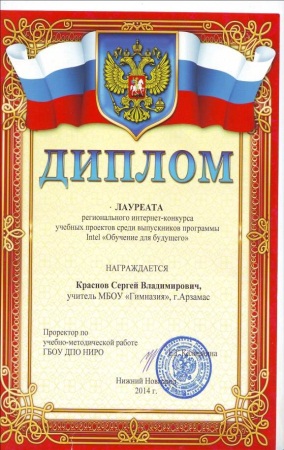 Учебный локальный проект 
«И почему Москве царством бытии?»
Учебный проект проводился в рамках дисциплины «История России» с учениками 10 класса. Раздел «Московская Русь».
ПРОДУКТЫ ПРОЕКТНОЙ 
ДЕЯТЕЛЬНОСТИ УЧАЩИХСЯ
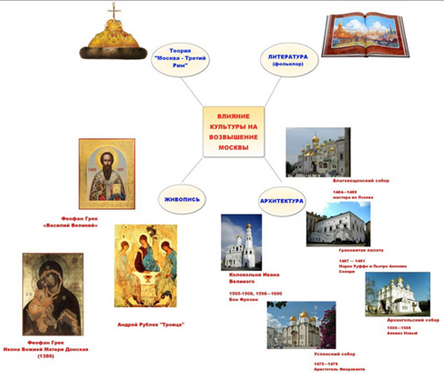 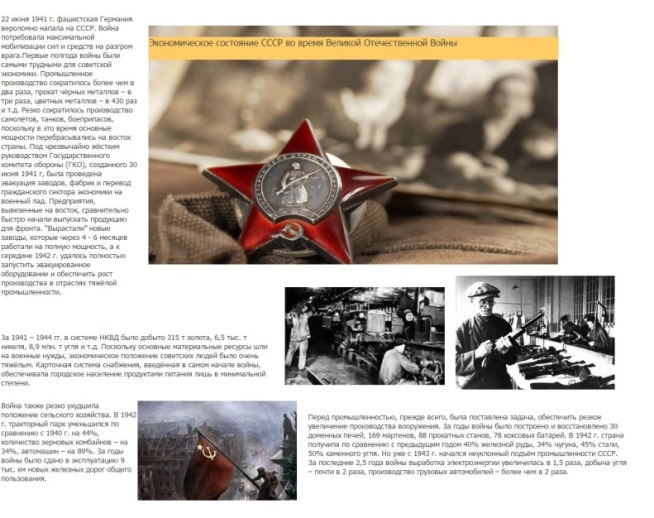 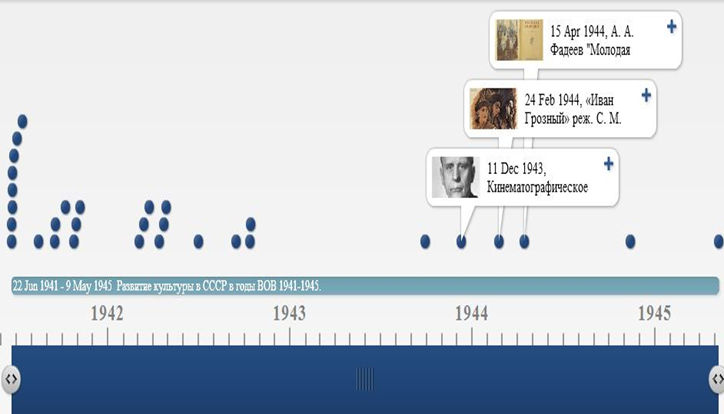 Ментальная карта Ведомства Культуры, проект «И почему Москве царством бытии?»
Вики-газета Совета Эвакуации, проект «Все для фронта! Все для Победы!»
Лента-времени Совета Культуры, проект «Все для фронта! Все для Победы!»
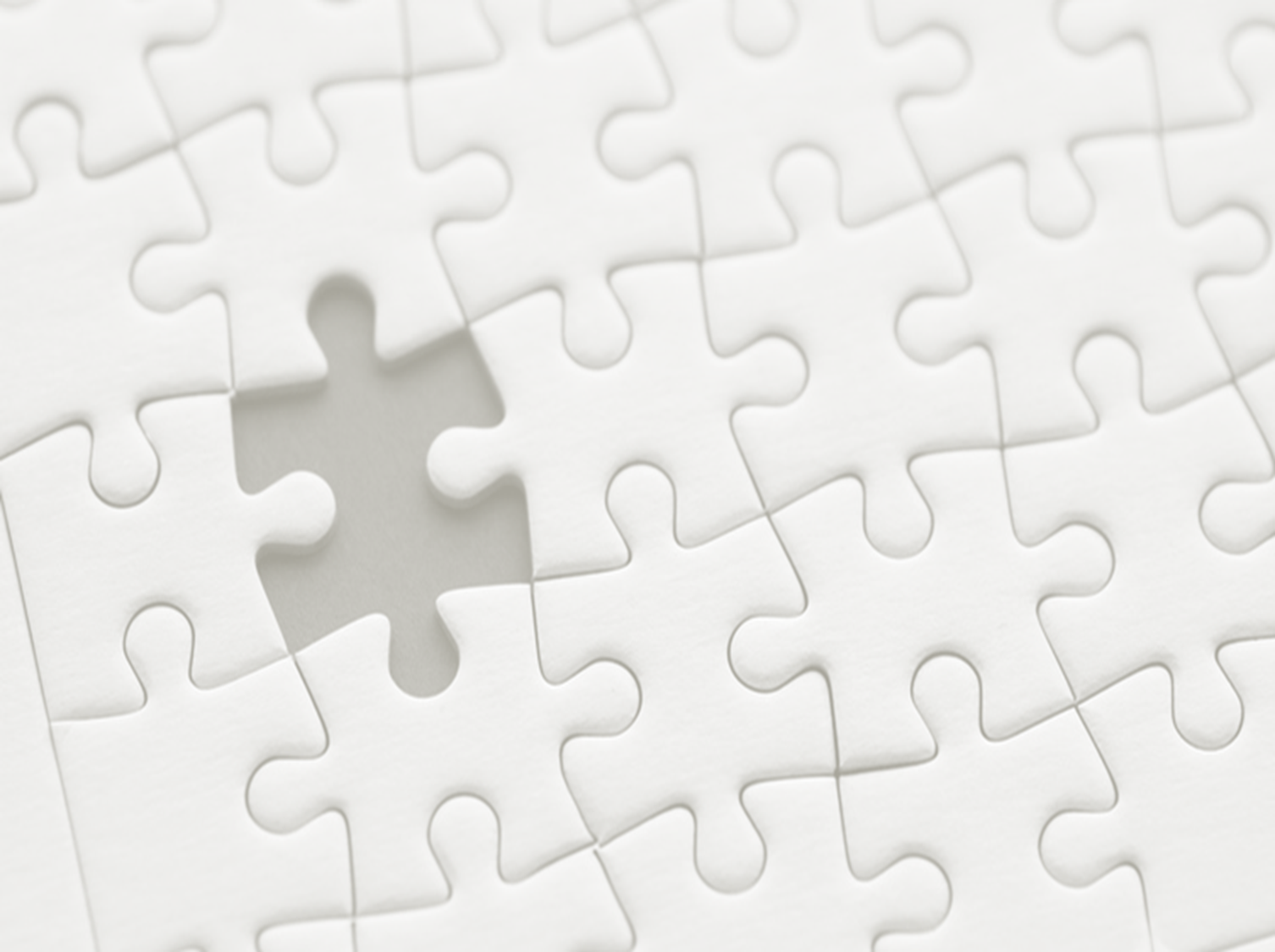 ОЦЕНИВАНИЕ В  УЧЕБНОМ ЛОКАЛЬНОМ ПРОЕКТЕ
ПЛАН ОЦЕНИВАНИЯ
ИТОГОВОЕ
ОЦЕНИВАНИЕ
ФОРМИРУЮЩИЕ ОЦЕНИВАНИЕ
Мониторинг прогресса
(лист самооценки самостоятельности и успешности учащегося,  дневник участника проекта)
Оценивание первоначального опыта и знаний учащихся 
( анкетирование для выявления интересов учащихся)
Анкетирование по итогам проекта,
Критерии оценивания продуктов проектной деятельности 
(лента- времени, ментальная карта),
Критерии оценивания работы групп в проекте
Оценивание развития самостоятельности
( обсуждение работы групп,  
форма самооценивания исследования в проекте)
Социальный проект
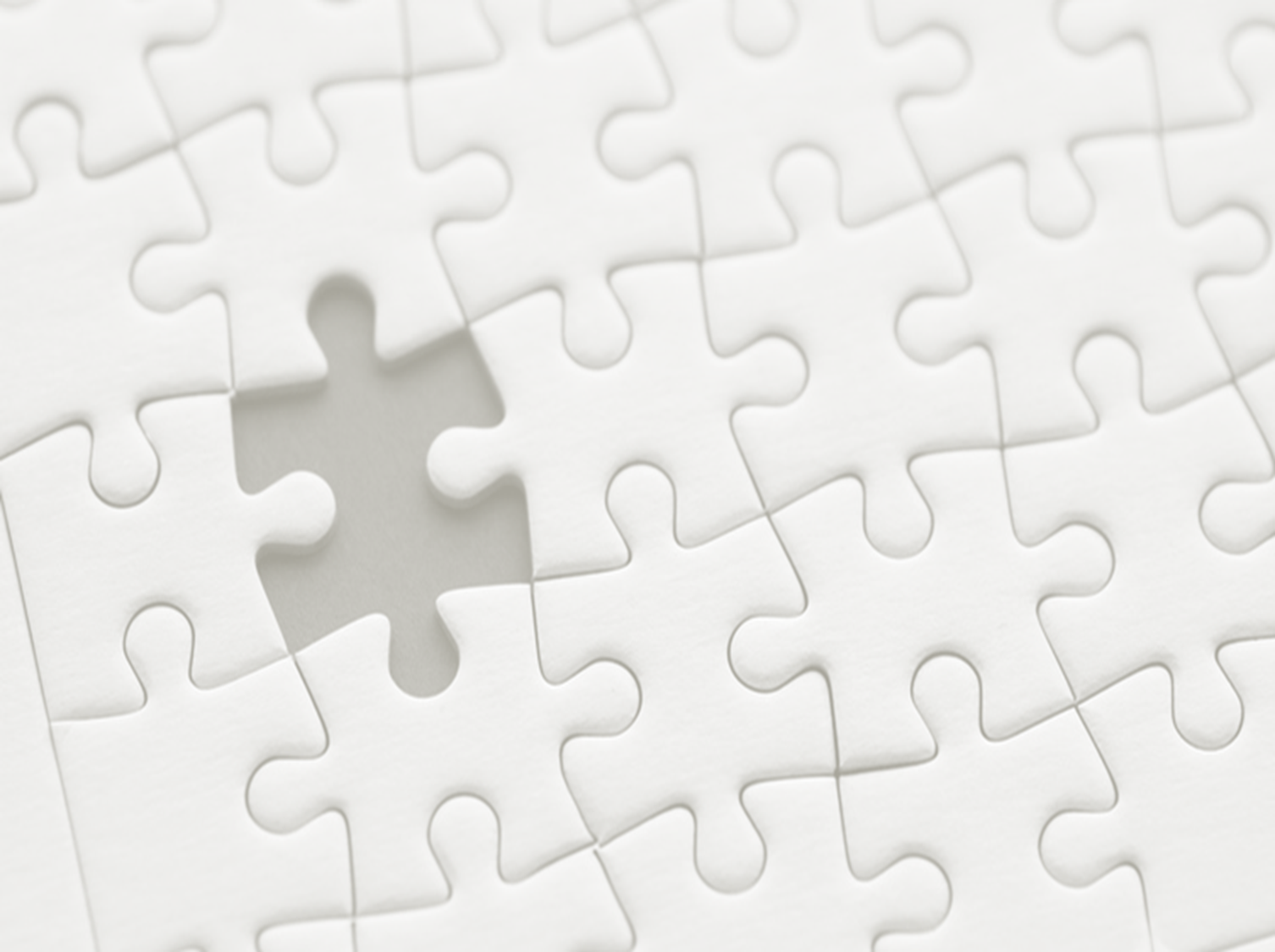 Общественное признание значимости результатов проекта
АНАЛИЗ СОЦИАЛЬНОЙ СРЕДЫ
ОПРЕДЕЛЕНИЕ ПРОБЛЕМЫ
СБОР И  АНАЛИЗ ИНФОРМАЦИИ ПО ПРОБЛЕМЕ
Формируются духовно-нравственные качества  и осуществляется социализация личности школьника
Психолого-педагогическая диагностика результатов учащихся
ФОРМИРОВАНИЕ ИНИЦИАТИВНЫХ ГРУПП, СОСТАВЛЕНИЕ ПЛАНА ДЕЙСТВИЙ
РЕАЛИЗАЦИЯ ПЛАНА
РЕШЕНИЕ СОЦИАЛЬНОЙ ПРОБЛЕМЫ
ОЦЕНИВАНИЕ
РЕФЛЕКСИЯ
Социальный проект «Память в наших сердцах»
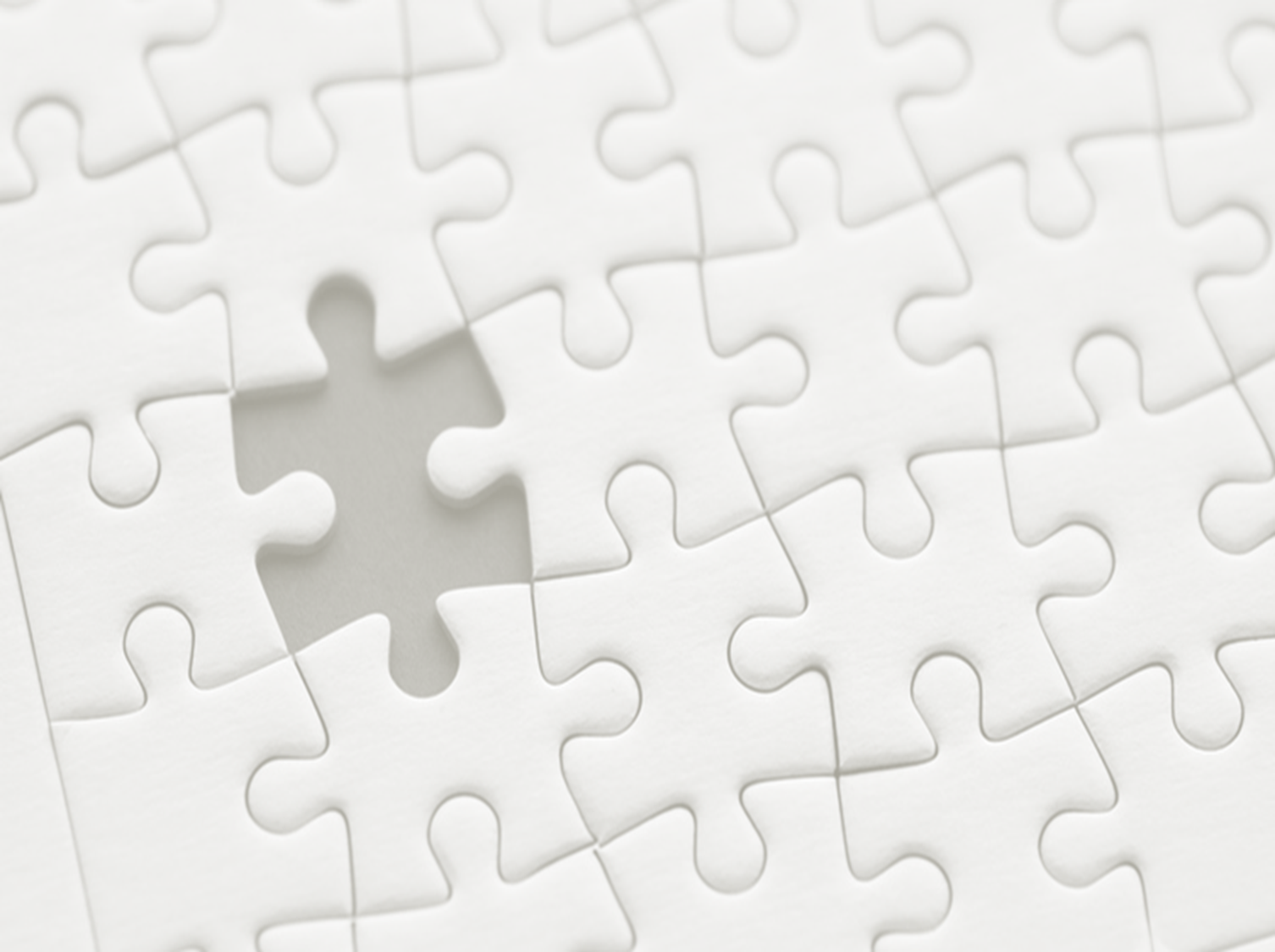 Цель: благоустройство и патронаж мест захоронений ветеранов Великой Отечественной войны и педагогического труда на территории  
г. Арзамаса
Благодарность за благоустройство захоронения ветерана педагогического труда М.Волонкиной
 (15.09.2011 
«Арзамасские новости»)
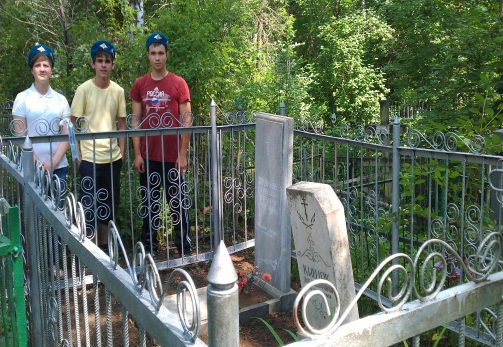 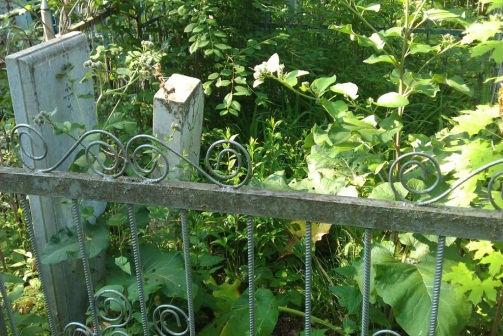 Шефство над захоронением ветерана Великой Отечественной войны Мишукова А.П.
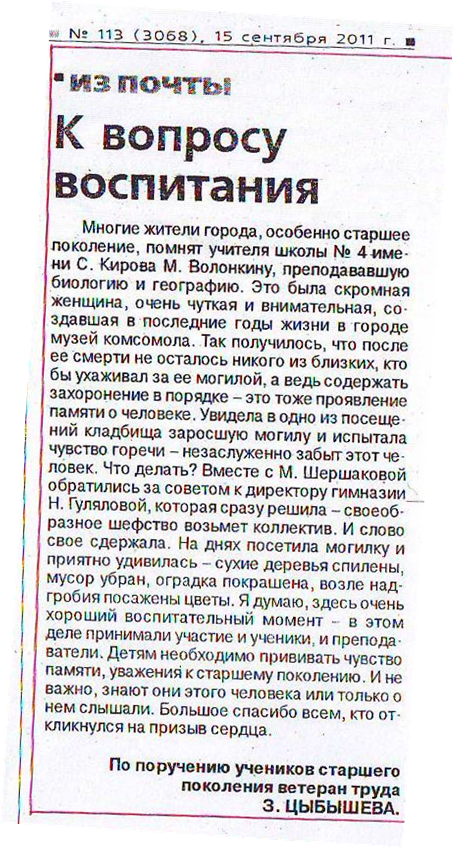 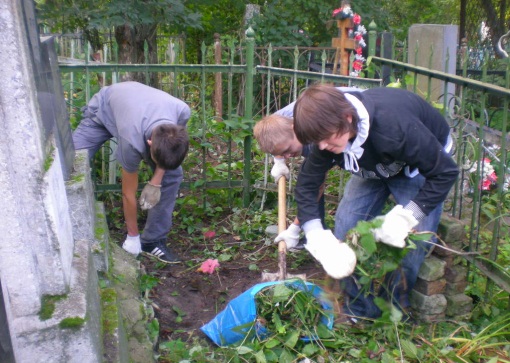 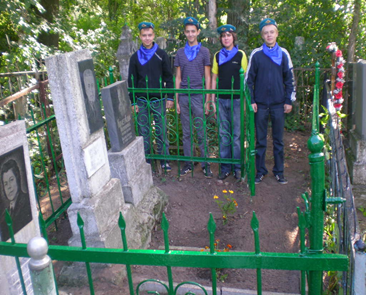 Благоустройство захоронения ветерана педагогического труда М.Волонкиной
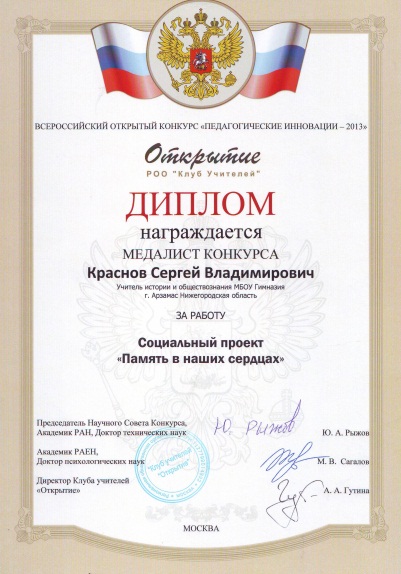 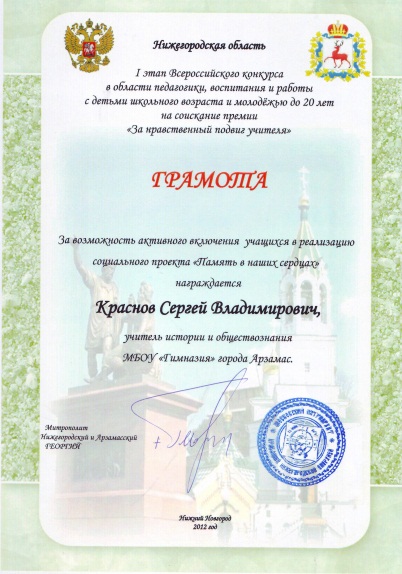 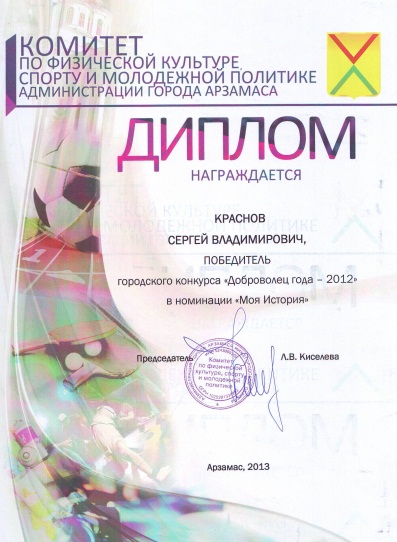 Социальный проект «К ИСТОКАМ!»
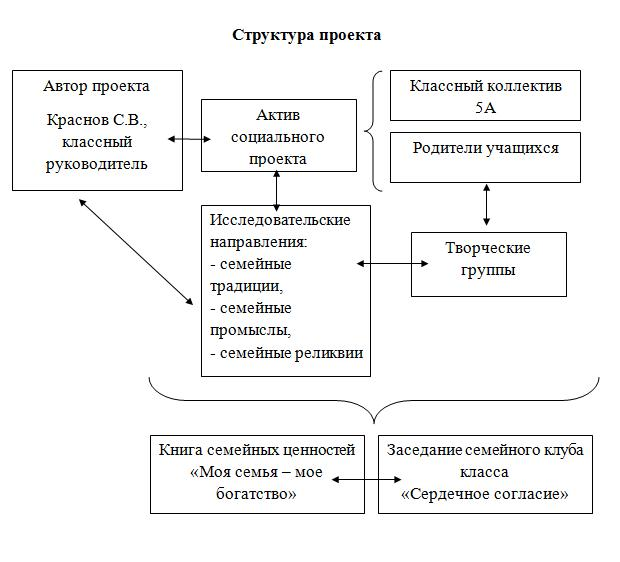 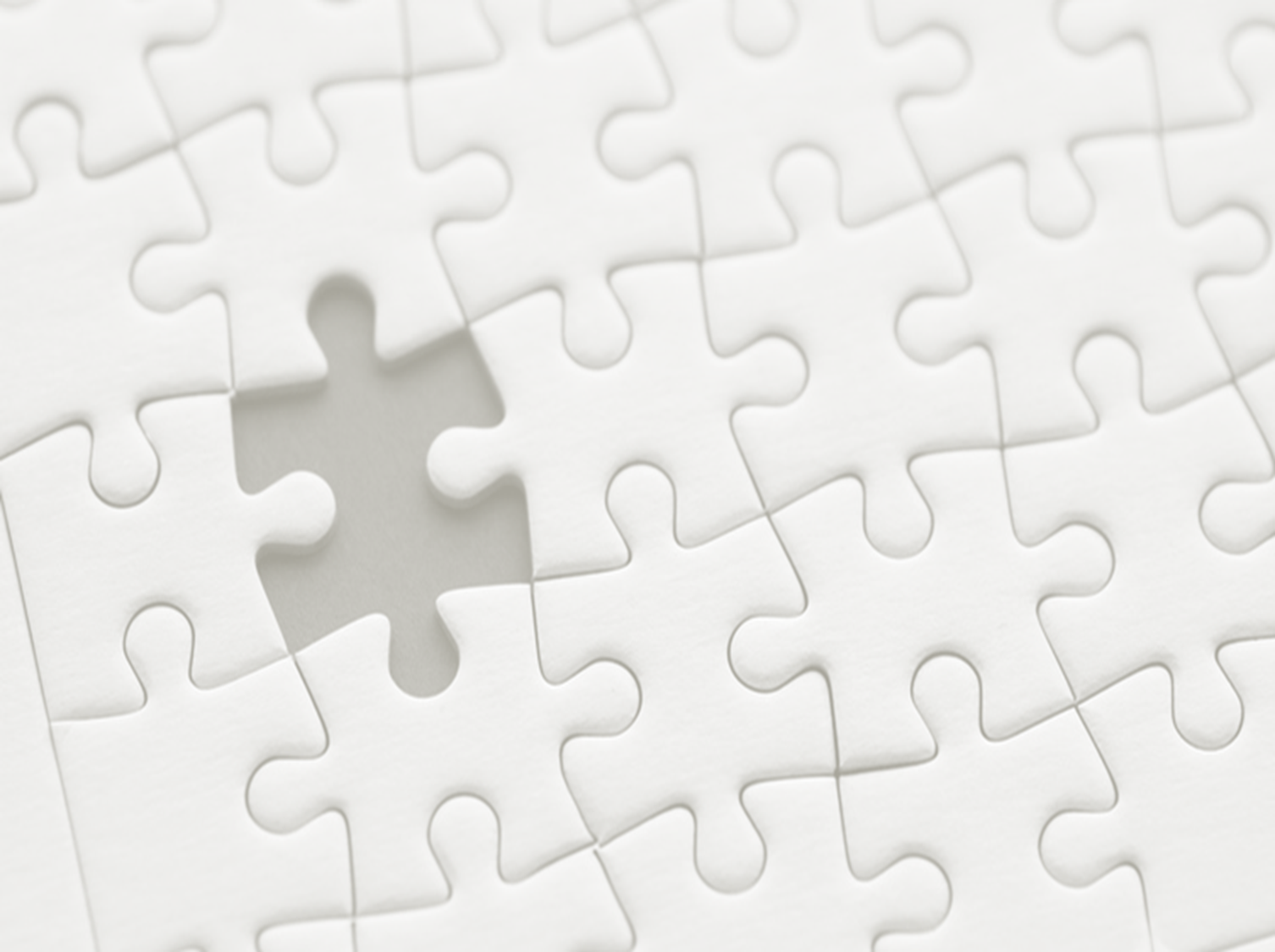 Цель: создать условия для формирования положительного отношения учащегося к  родным, близким,  через изучение и приобщение школьников к семейным ценностям, традициям, исследование семейных реликвий, как  важного  социокультурного элемента истории семьи.
Видеофрагмент заседания семейного клуба 
5а в рамках реализации проекта
Социальный проект «Весь мир -  театр!»
Цель:  способствовать развитию творческого, креативного мышления у учащихся через театральную постановку по мотивам произведений А.П. Чехова «Хамелеон», «Толстый и тонкий», «О Драме».
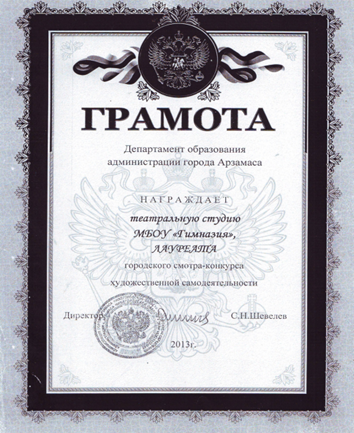 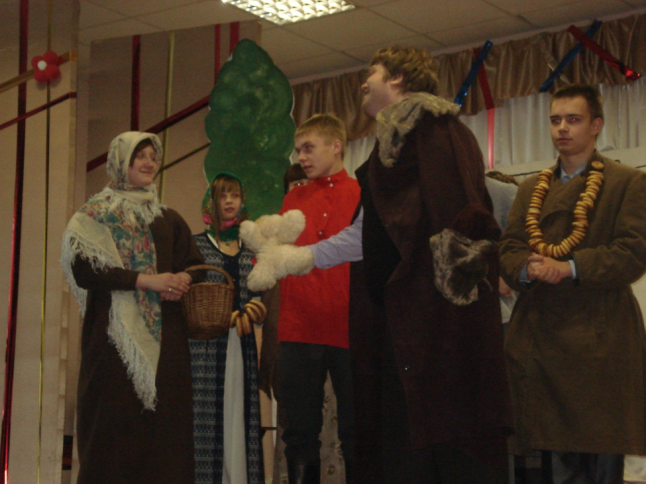 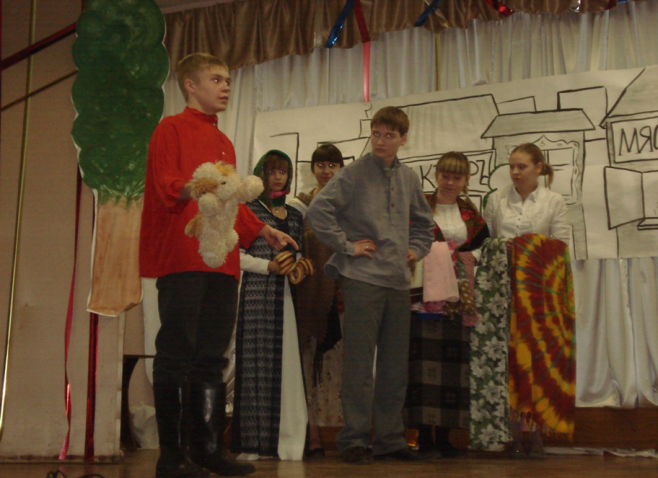 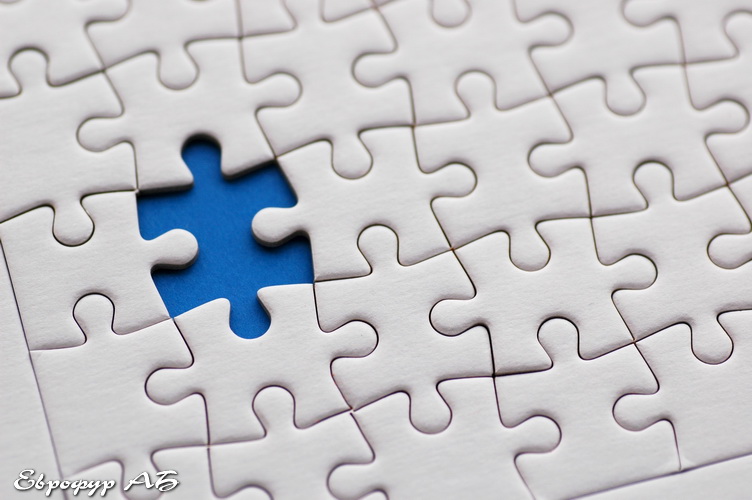 Результативность педагогического опыта
Предметные результаты
Участники олимпиад школьников, утверждаемых приказами Министерства образования и науки РФ на соответствующий учебный год
Метапредметные результаты
Победители  фестивалей, конкурсов, смотров
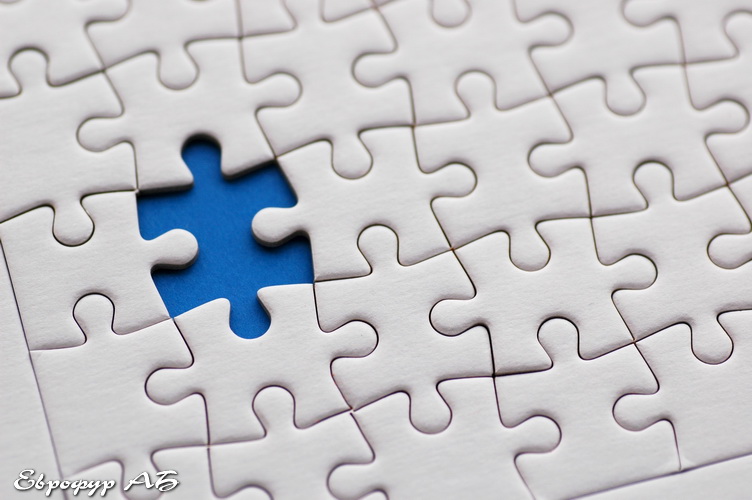 Результаты психолого –педагогического мониторинга
Личностные результаты
Развитие познавательной мотивации («Что мне нравится в школе?» Н.Г.Лусканова)
Степанов П.В, Григорьев Д.В, Кулешова И.В. Диагностика и мониторинг процесса воспитания в школе.
Развитие мышления 
(«Исключение лишнего»  Рогов Е.И.)
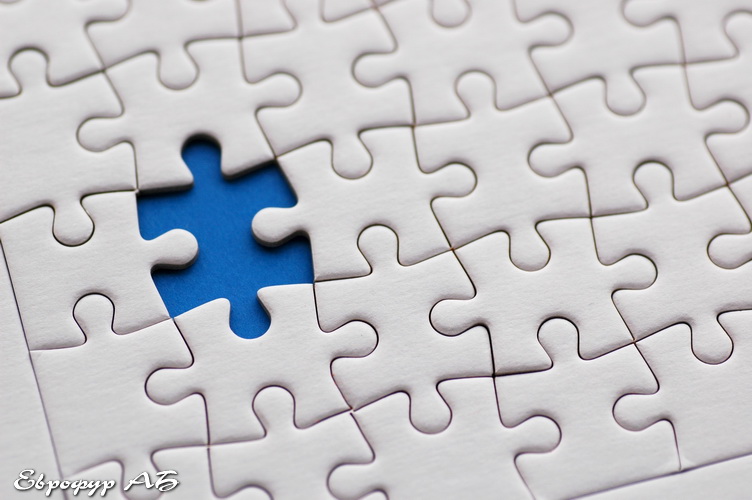 Диссеминация педагогического опыта
Адресная направленность и воспроизводимость: использование проектной технологии в обучении доступно учителю с любым опытом работы и может быть совместимо с различными образовательными моделями преподавания.
Персональный сайт: краснов-св.рф
Тьюторская деятельность
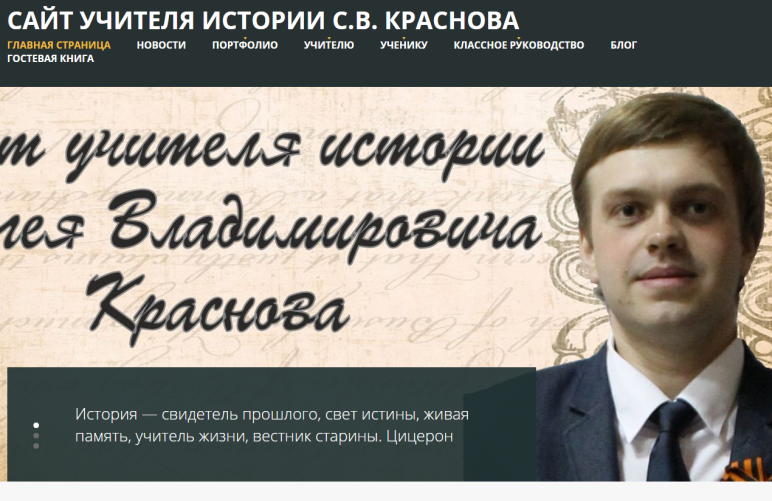 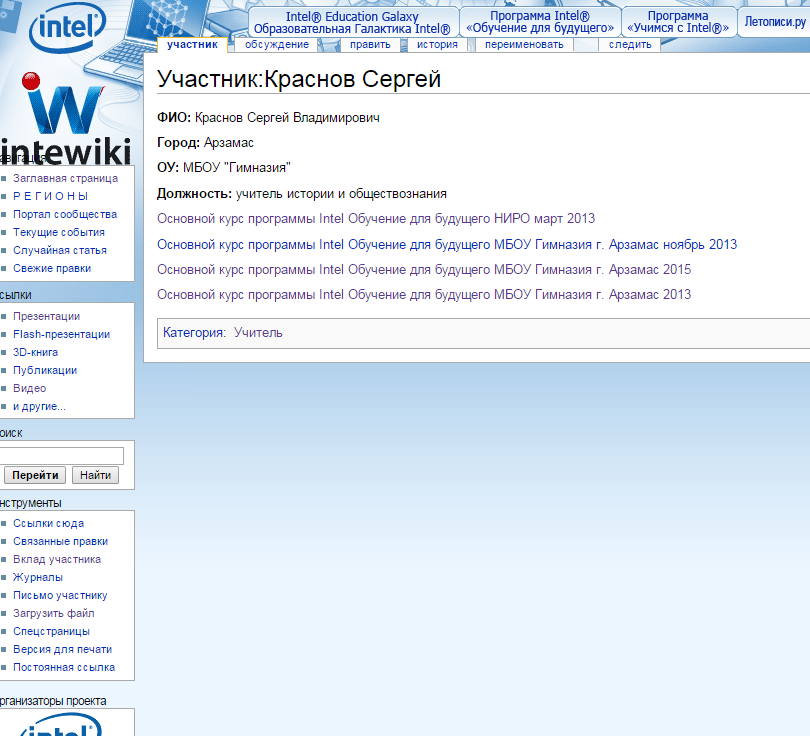 Инновационная работа в рамках регионального экспериментального проекта «Нижегородская электронная школа»
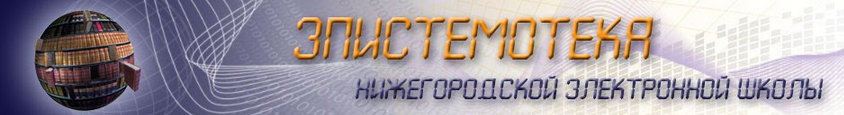 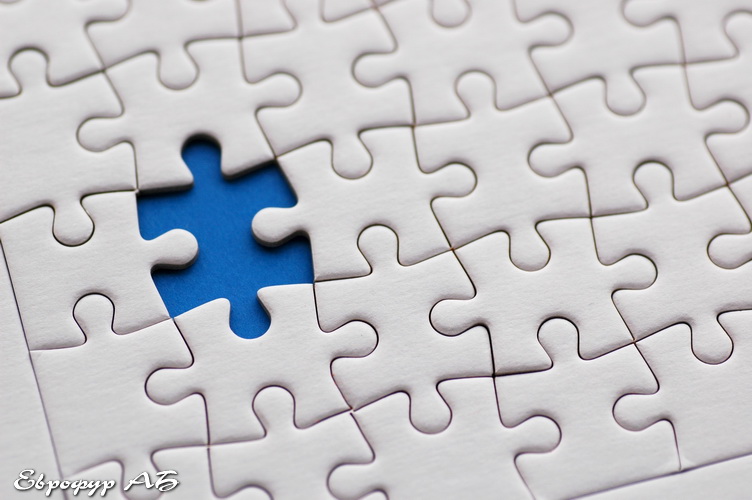 Литература
Белогрудова В.П. Об исследовательской деятельности учащихся в условиях проектного метода // Иностранный язык в школе. – 2005. - №8
Боно Э. Латеральное мышление. Минск: ООО “Попурри”, 2005 – 384 с.
Дубенский Ю.П. Исследование и конструирование в процессе обученияфизике. Омск, 1996. 87 с.
Колесникова И.А., Горчакова-Сибирская М.П. Педагогическое проектирование. М.: Академия, 2007
Краля Н.А. Метод учебных проектов как средство активизации учебной деятельности учащихся. Учебно-методическое пособие. – Омск: издательство «ОмГУ», 2005 
Конышева А.В. Организация самостоятельной работы учащихся по иностранному языку. – СПб.: Каро, 2005 – 208 с.
Лазарев Т. Проектный метод: ошибки в использовании // Первое сентября. – 2011. - № 1. – С. 9-10
Ступницкая М.А. Что такое учебный проект?. – М.: Первое сентября, 2010
Новые педагогические и информационные технологии в системе образования. Под ред. Е.С. Полат. – М.: Издательский центр ”Академия”, 2003
Пахомова Н.Ю. Метод учебного проекта в образовательном учреждении. – М.: АРКТИ, 2005
Пахомова Н.Ю. Проектное обучение – что это? Из опыта методической работы: Дайджест журнала “Методист” / Сост. Е.М. Пахомова. Науч. ред. Э.М. Никишин. – М.: АПК и ПРО, 2004
Тарасова И.П. Метод проектов в образовательном учреждении // Приложение к журналу «Профессиональное образование». 2004. № 12. 110 с.